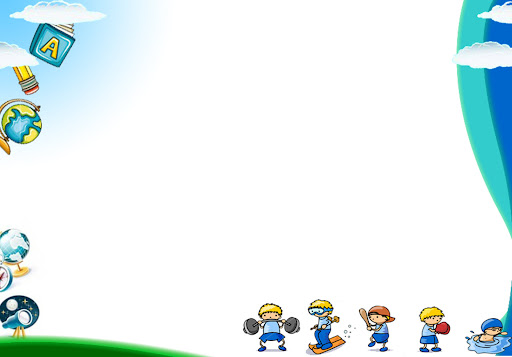 UBND TP. VŨNG TÀU
TRƯỜNG TIỂU HỌC PHƯỚC AN
MÔN GIÁO DỤC THỂ CHẤT LỚP 1
TUẦN 9
ĐỘNG TÁC TAY
Giáo viên thực hiện:  Lê Thị Dung
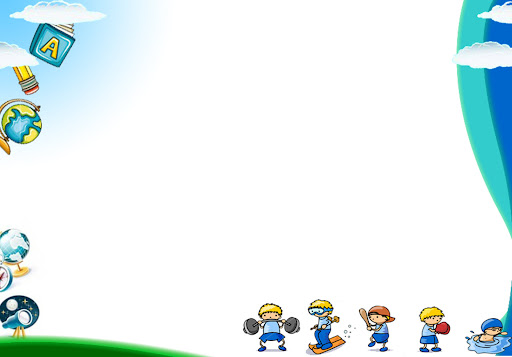 CHỦ ĐỀ 2 
 BÀI THỂ DỤC
Học động tác tay.
MỤC TIÊU BÀI HỌC
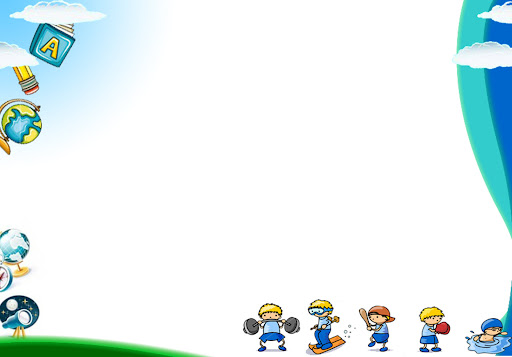 - Đoàn kết, nghiêm túc, tích cực trong tập luyện và hoạt động tập thể.
- Tích cực tham gia các trò chơi vận động và có trách nhiệm trong khi chơi trò chơi.
- Tự xem trước cách thực hiện  động tác tay.
- Biết phân công hợp tác trong nhóm để thực hiện các động tác .
- Thực hiện được động tác tay của bài thể dục.
- Biết quan sát tranh, tự khám phá bài và quan sát động tác làm mẫu của giáo viên để tập luyện.
Về phẩm chất
Năng lực chung
Năng lực đặc thù
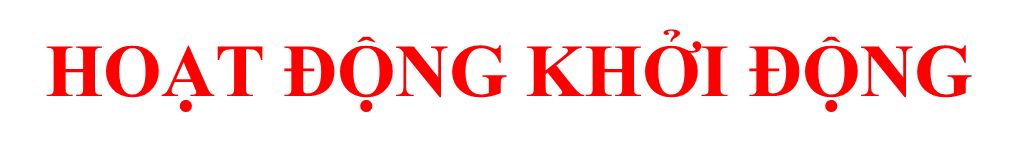 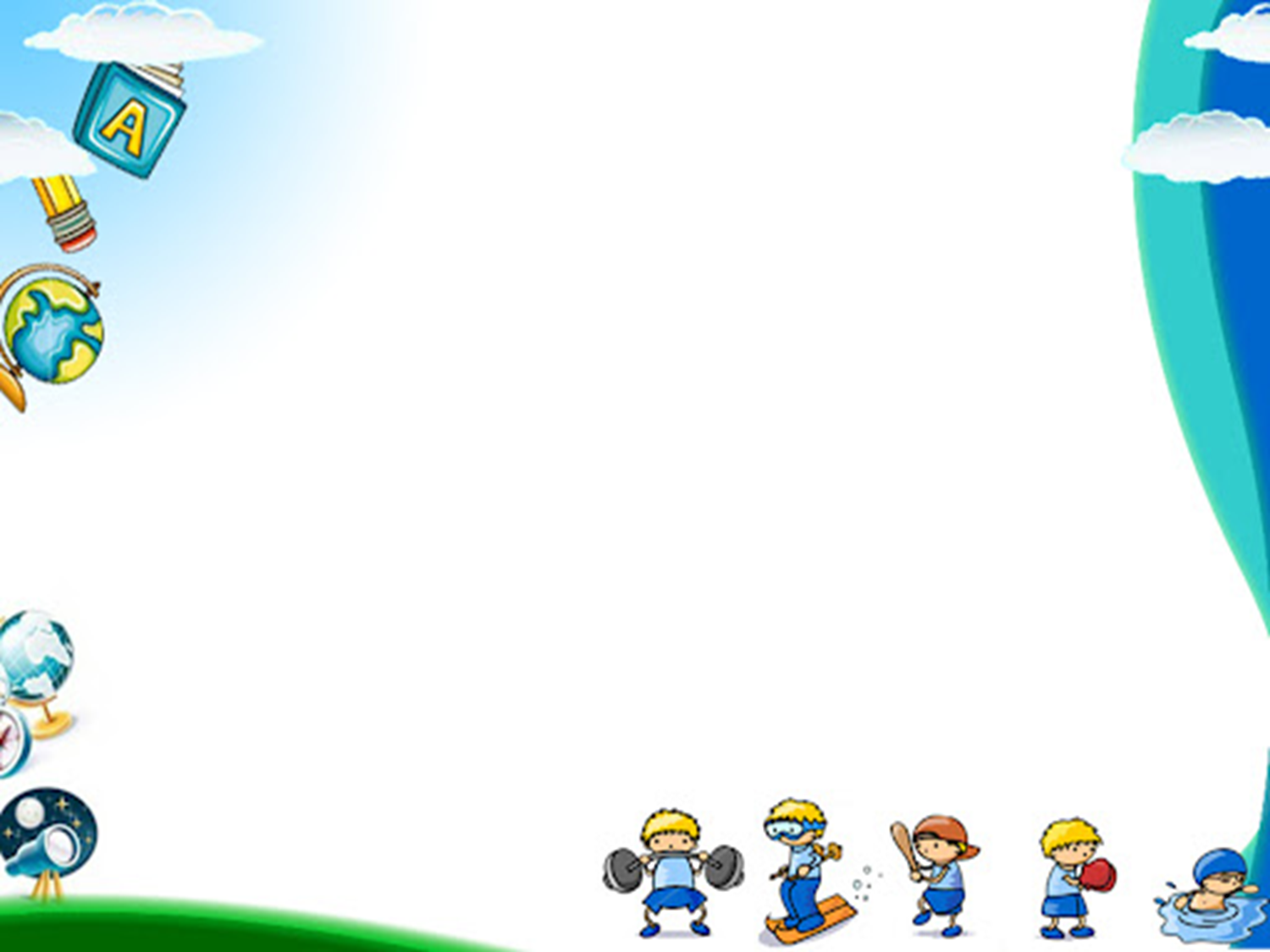 KHỞI ĐỘNG TÂM THẾ
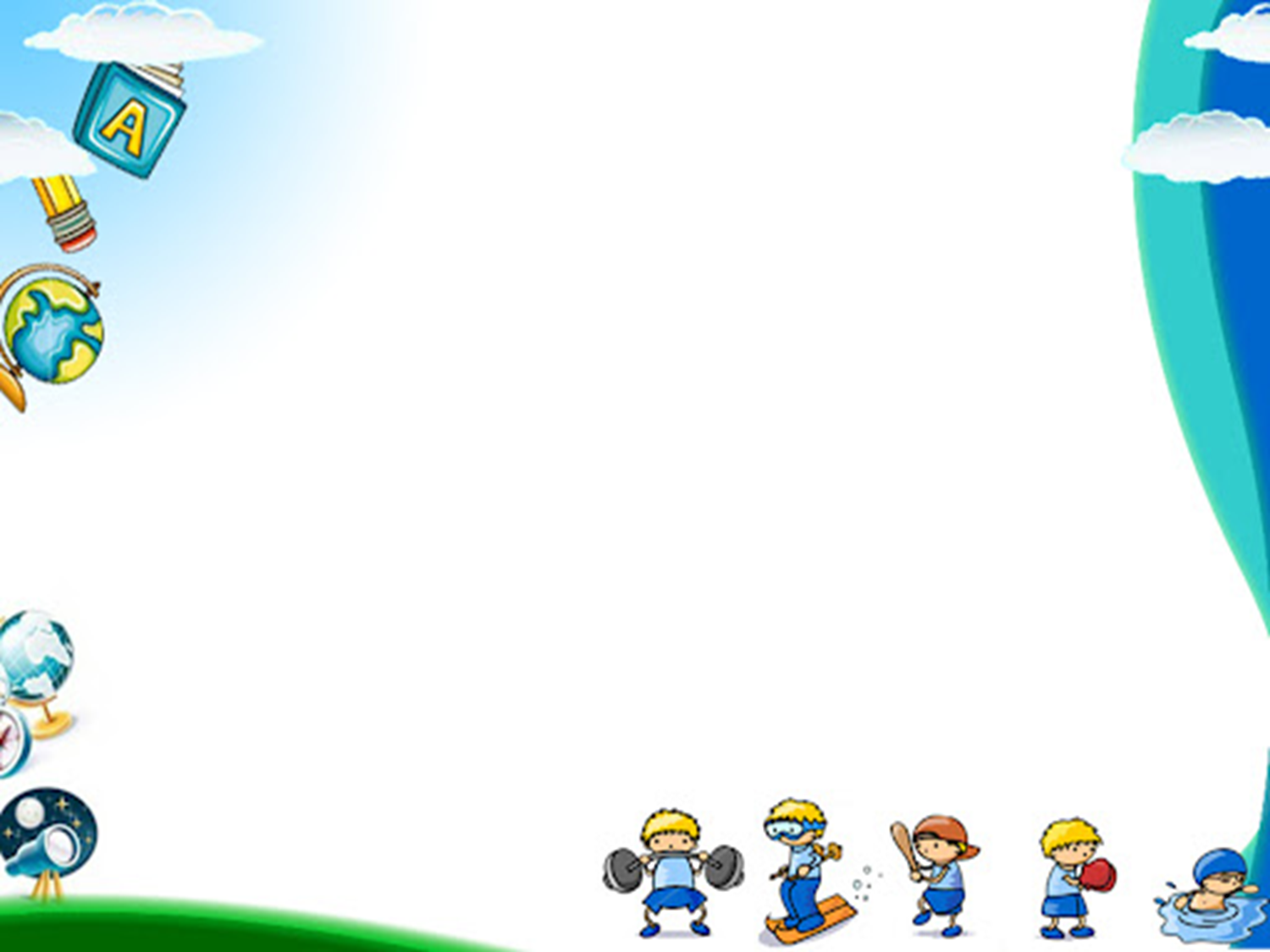 KHỞI ĐỘNG CHUNG
Với các động tác khởi động chúng ta thực hiện 2 lần 8
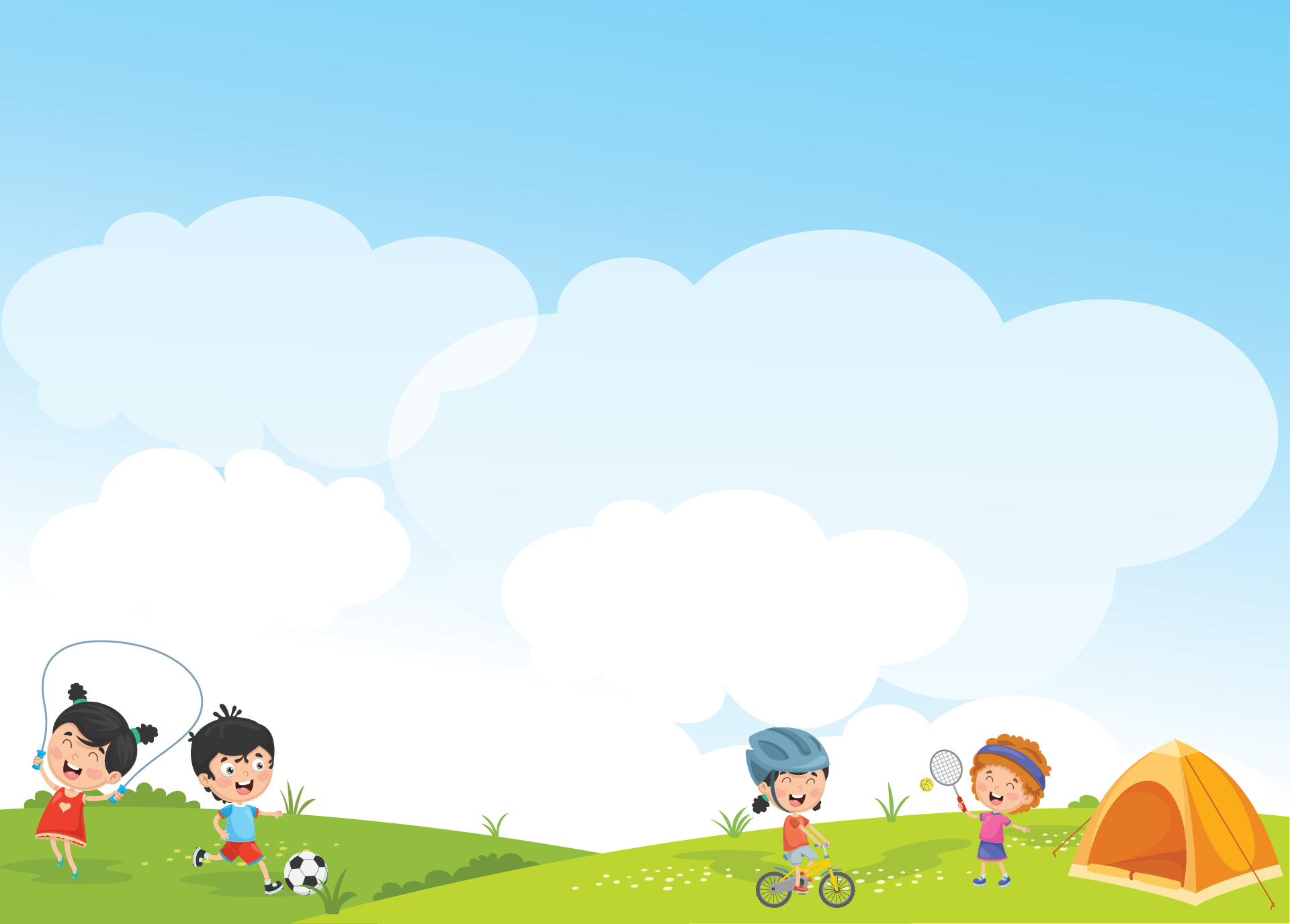 HOẠT ĐỘNG HÌNH THÀNH KIẾN THỰC
HỌC ĐỘNG TÁC TAY
.
Động tác tay
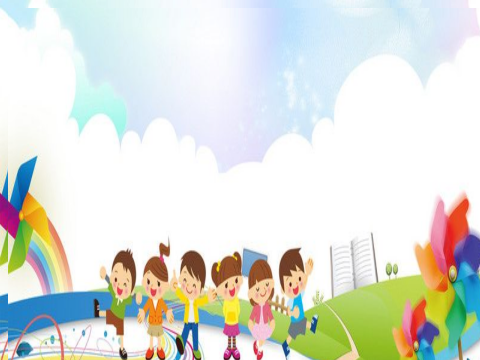 HOẠT ĐỘNG TẬP LUYỆN
Để giúp các em tập luyện được tốt hơn. Cô nhắc một số lỗi sai các em thường mắc phải là không hít vào thở ra thật sâu trong quá trình tập.
Để giúp mình tập luyện tốt hơn các em có thể mời bố mẹ anh chị em trong nhà cùng tập với mình nhé
THẢ LỎNG
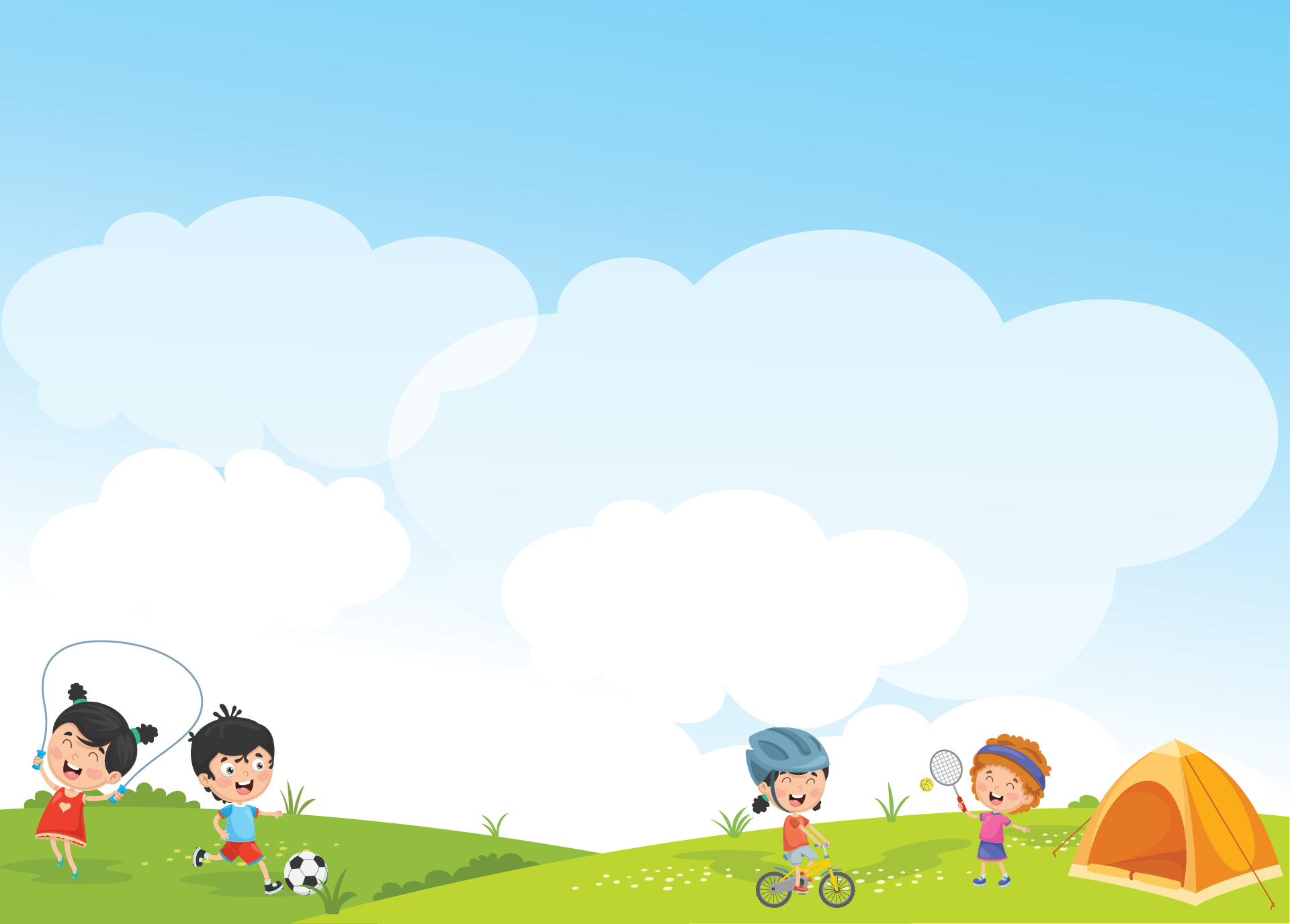 HOẠT ĐỘNG VẬN DỤNG
Quan sát hình A và B dưới đây nêu đúng nhịp của động tác vươn thở
A
B
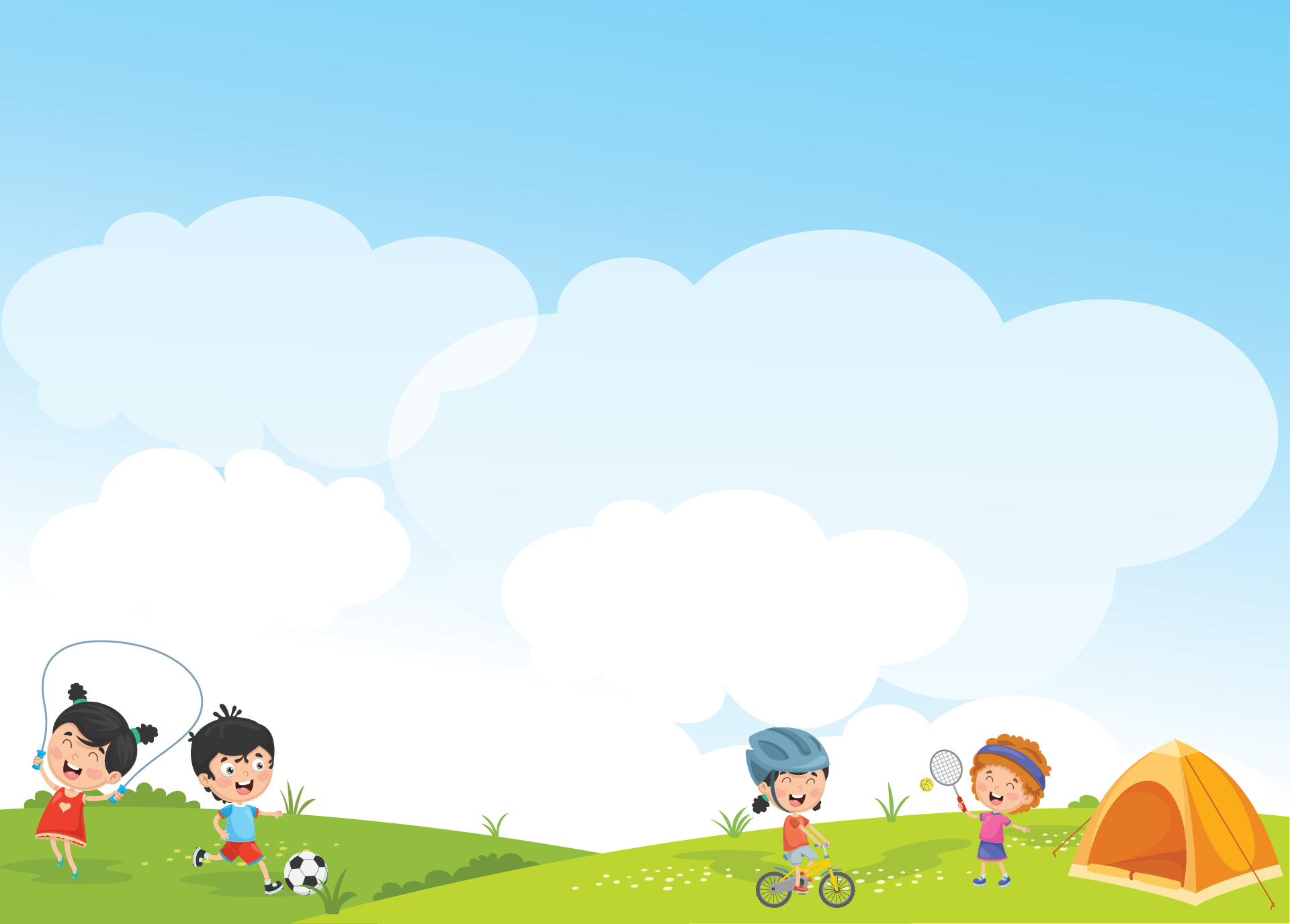 DẶN DÒ
Các em nhớ tuân thủ 5K để phòng dịch covid 19
Chế độ ăn uống hằng ngày đảm bảo dinh dưỡng, uống nhiều nước.
Chăm chỉ tập luyện để nâng cao sức khỏe.
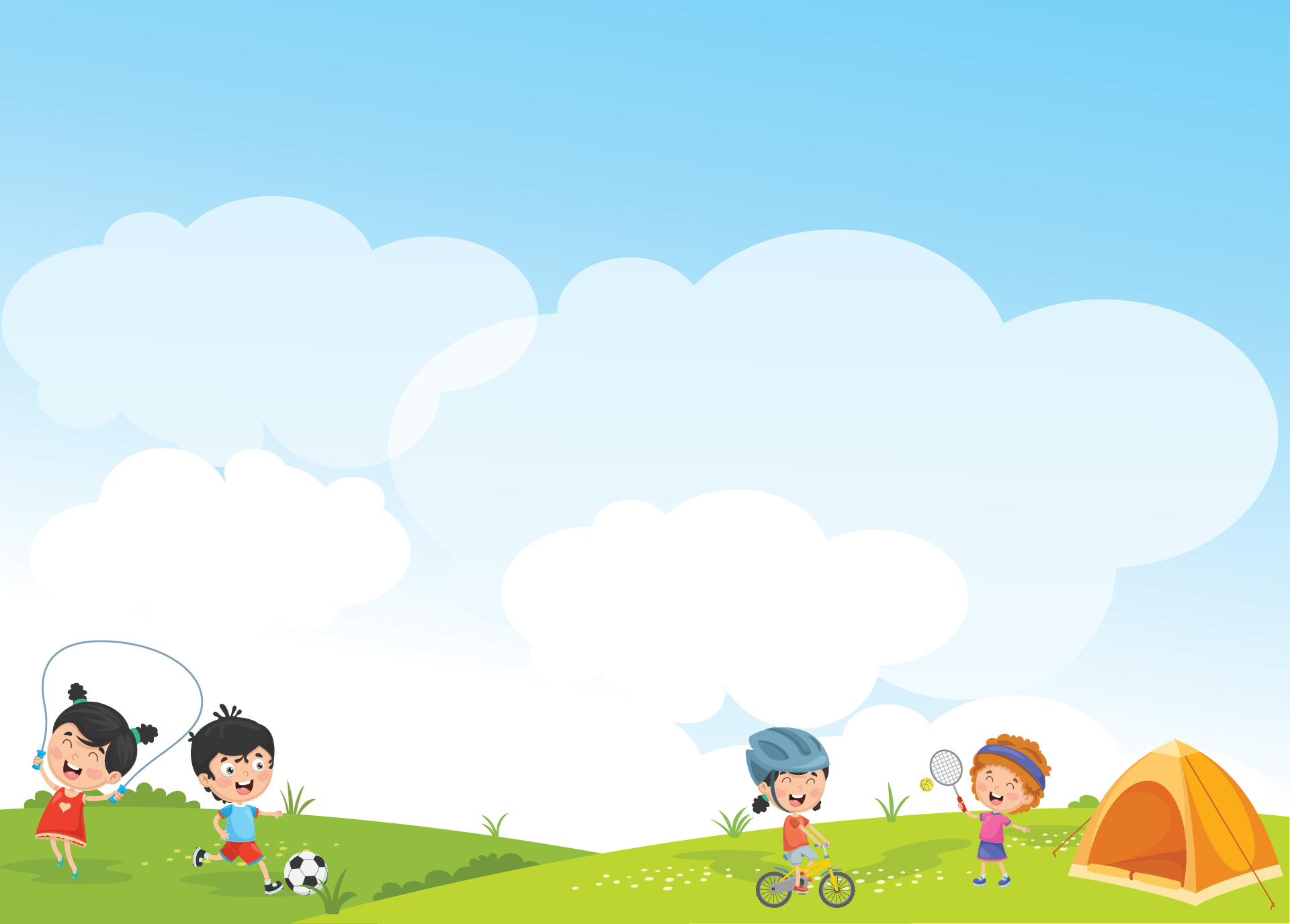 XIN CHÀO VÀ HẸN GẶP LẠI CÁC EM